Raphaël Tournoy
CCSD/CNRS
Episciences
Overlay journal platform
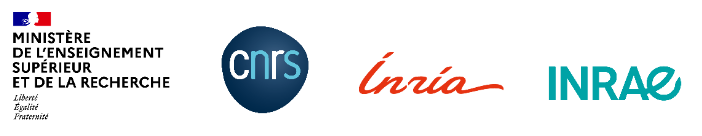 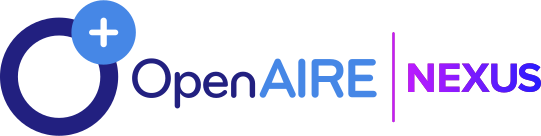 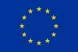 [RAISE] OpenAIRE services introduction and discussion - 2023-05-19
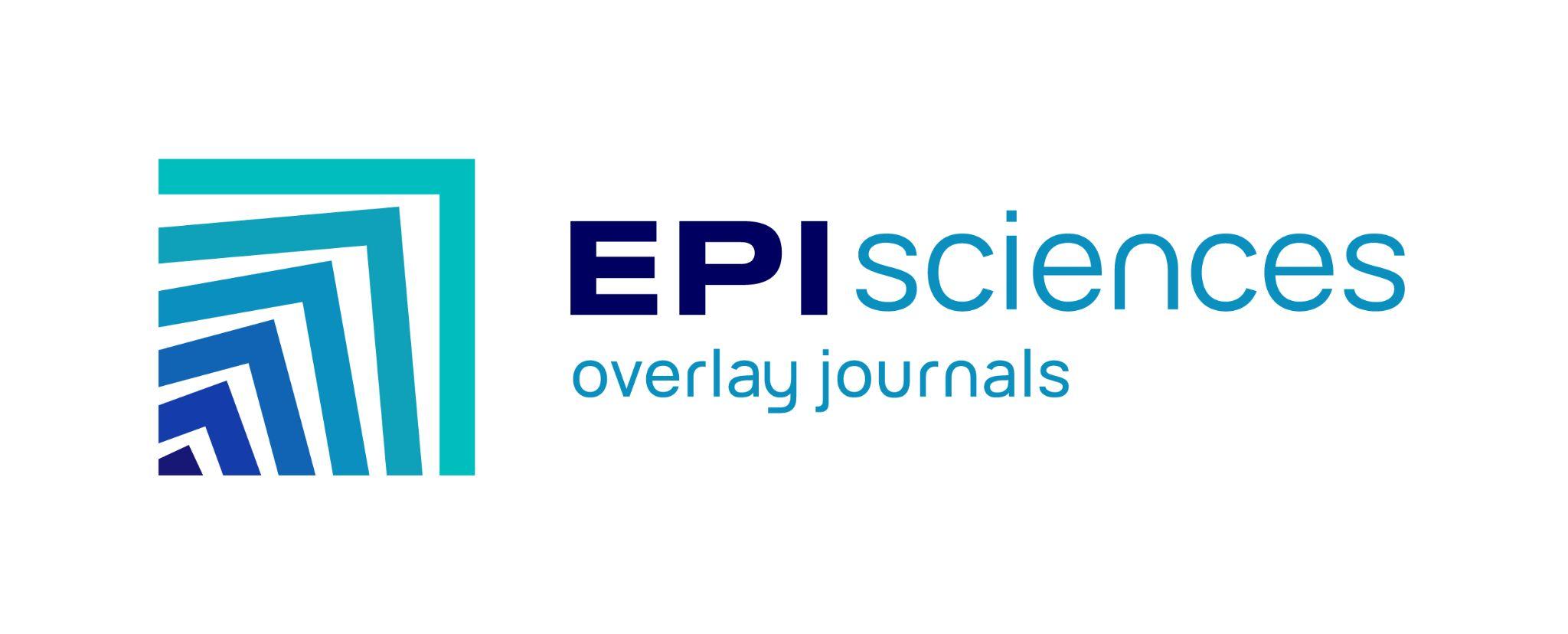 Motivations and functionalities
A platform for publishing open access scientific journals
Any disciplines
New or flipping journals
Publishing toolkit for Scientific communities
Diamond open access (free to both authors and readers)
Free software GPLv3 licence
Academic-led and funded
Metadata available with API
An overlay journal model
Operating on top of OA repositories e.g., arXiv, HAL, Zenodo, …

Peer-review preprints, datasets, softwares
single-blind review
open peer-review

Preprints and published articles are hosted only on open repositories
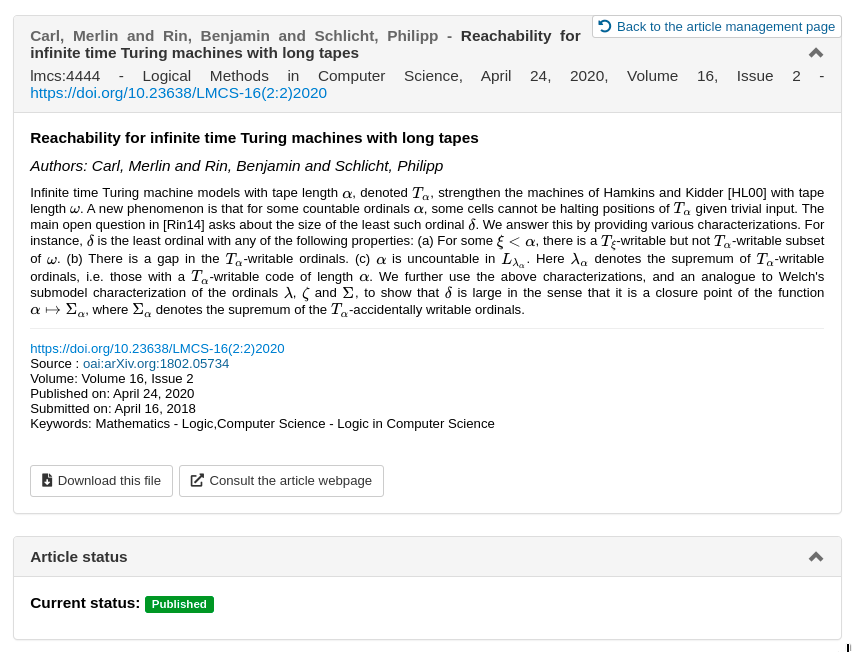 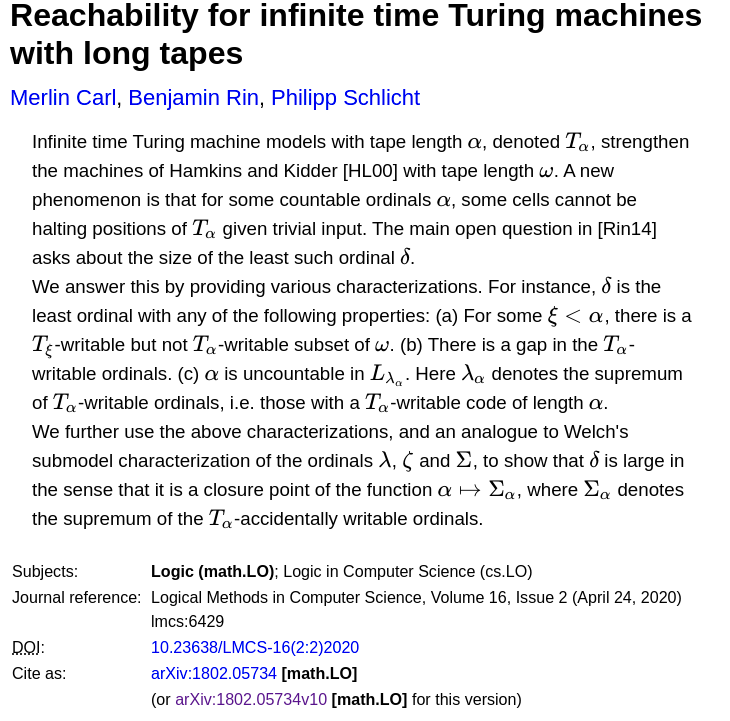 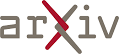 Article hosted on arXiv
Article published on LMCS, an Episciences journal
Episciences for the scientific communities
Saves time for readers, researchers and editorial teams
End-to-end compatible with FAIR principles
Operated by researchers and their scientific communities
Cost efficient, independant from the publishers
Hosted in Europe on public infrastructure
Compatible repositories
Supported
Ongoing development
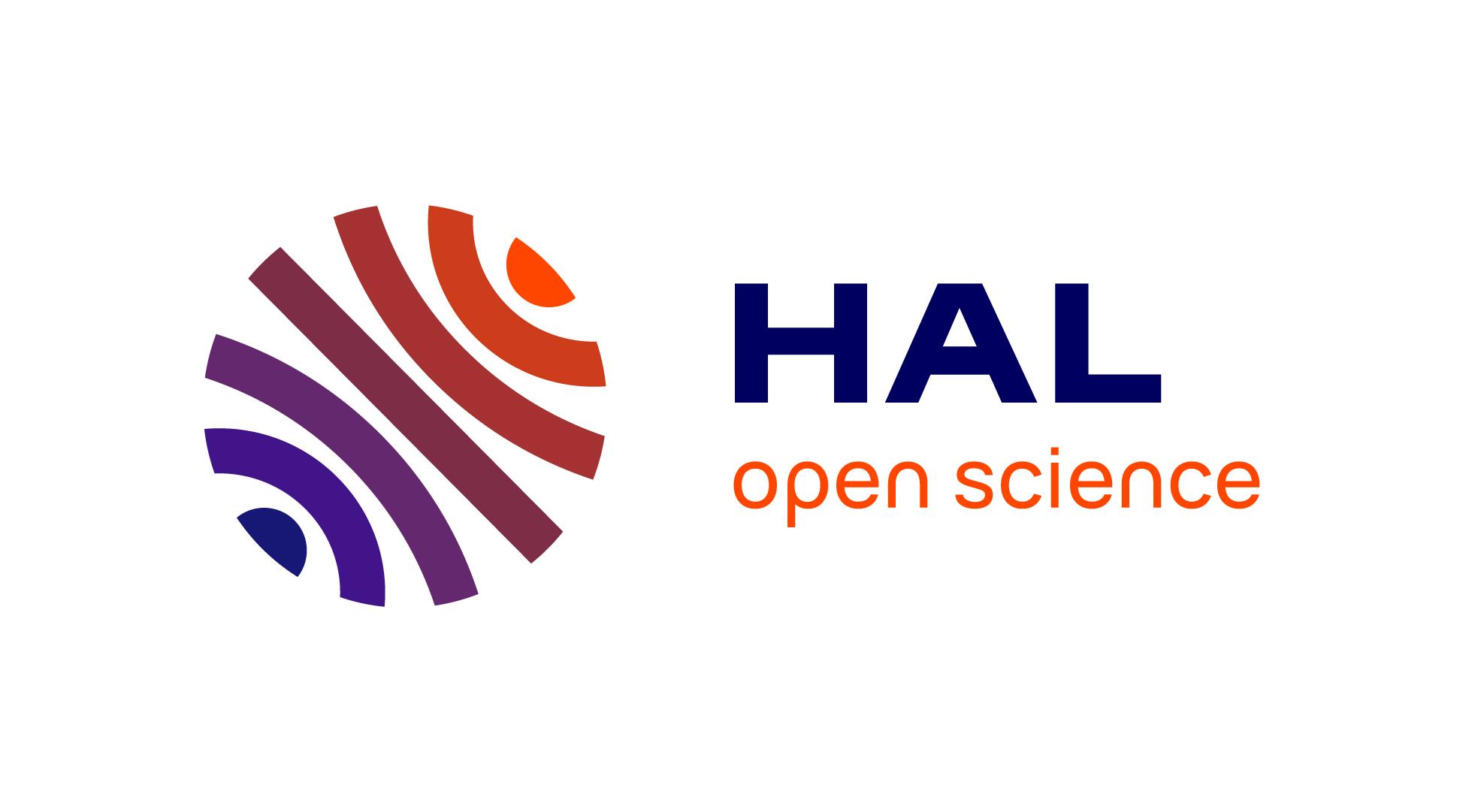 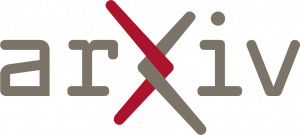 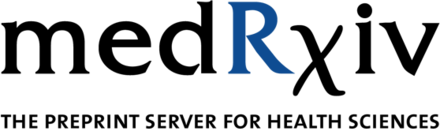 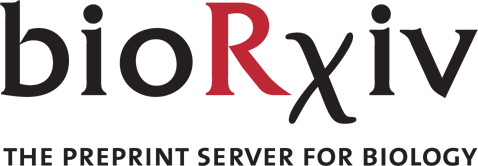 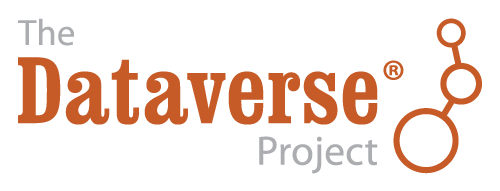 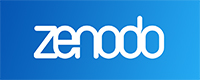 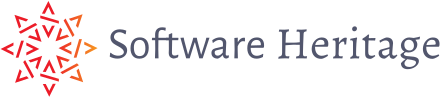 Episciences for the scientific communities
Reducing costs
Adding value to AO
Reduce time to access publications
No subscriptions, no APC, free hosting and support
Publish at a reasonable cost  (shared infrastructure, hosting and preservation by repositories)
Reinvesting public money (HR) in a public service for scientific dissemination
Validation/certification of preprints
Preprints are immediately available
Stay online, even if refused
Episciences for the scientific communities
Traceability
Open by design
Allow authors to retain their rights
Track the evolution of document versions, even after publication
Consider publications as a conversation flow, beyond a simple published version
Compliant with open access mandates
CC licences, non-exclusive distribution rights to journals
Episciences for the scientific communities
Long term access
Scientific independence
FAIR & Bibliodiversity
Maintain control over access to publications/evaluations
Maintain access to content even if the journal ceased publication
Allow scientific communities to own their journals and the data created by their activity
To have a scientific publication policy independent of a commercial logic
Meets FAIR principles
More bibliodiversity
Workflow
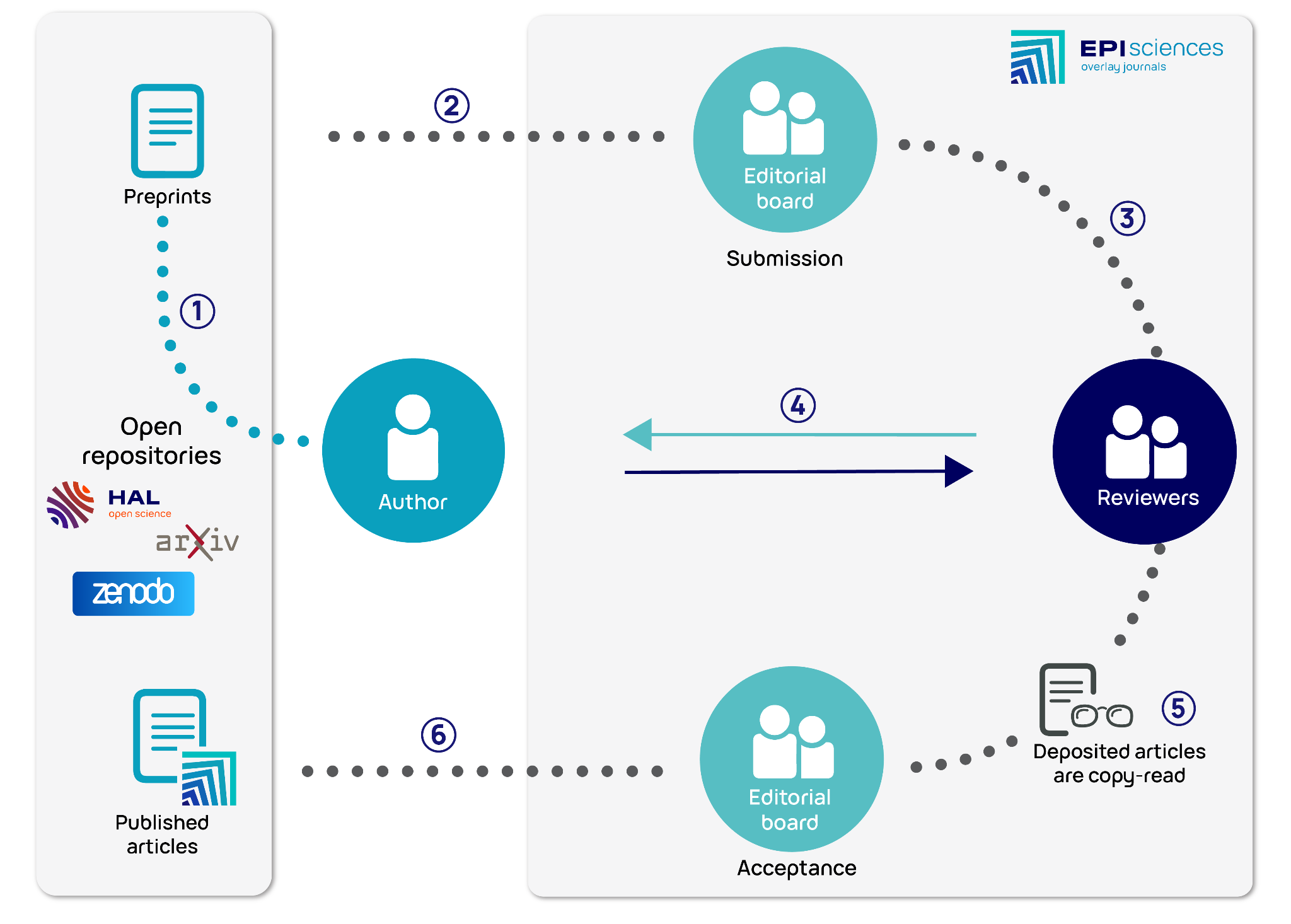 Import your preprint on a journal
with your preprint ID:
1802.05734v1
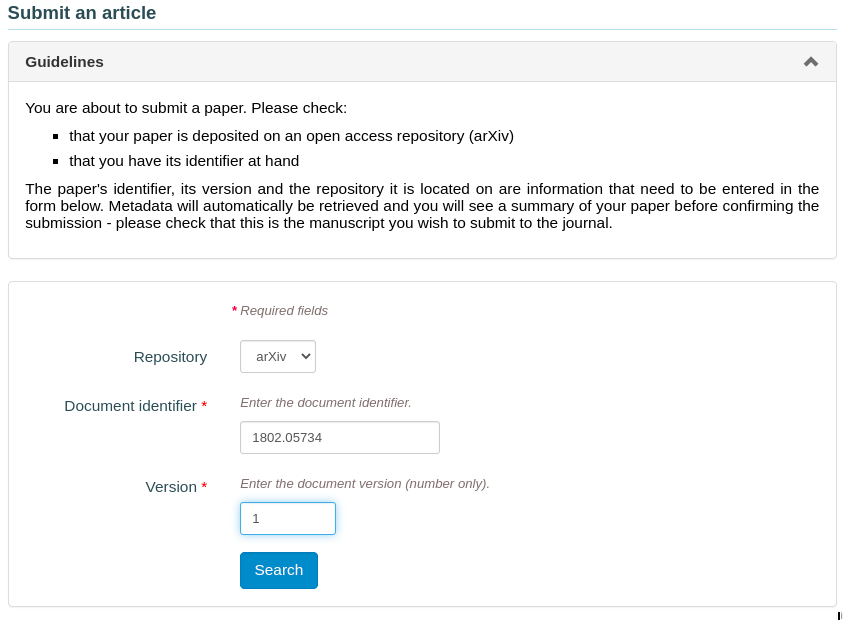 OpenAIRE Tech Clinic 2021-06-07
Metadata retrieved with arXiv’s APIs
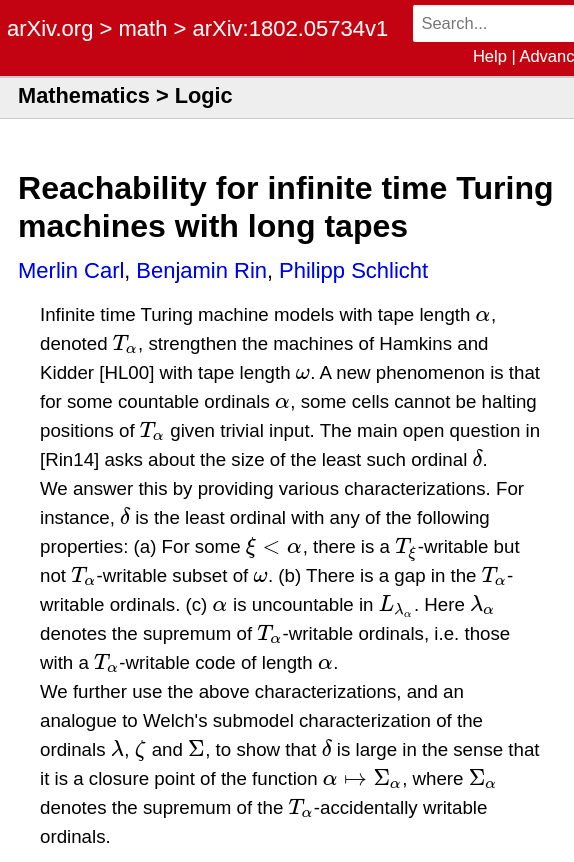 API
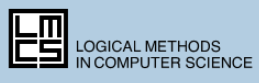 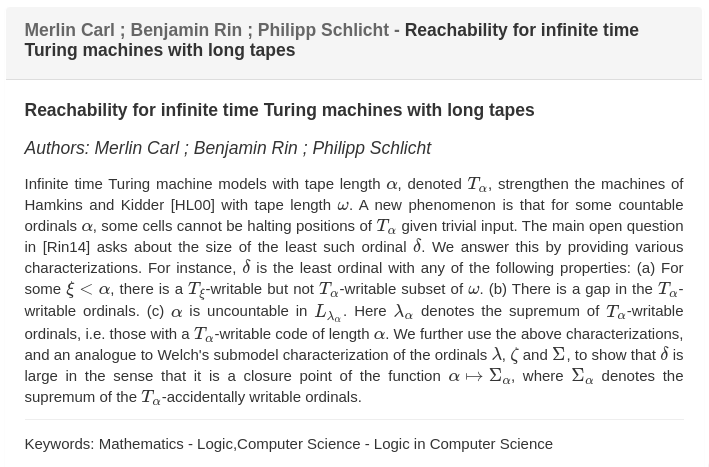 OpenAIRE Tech Clinic 2021-06-07
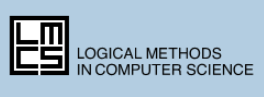 Publication: one Version Of Record
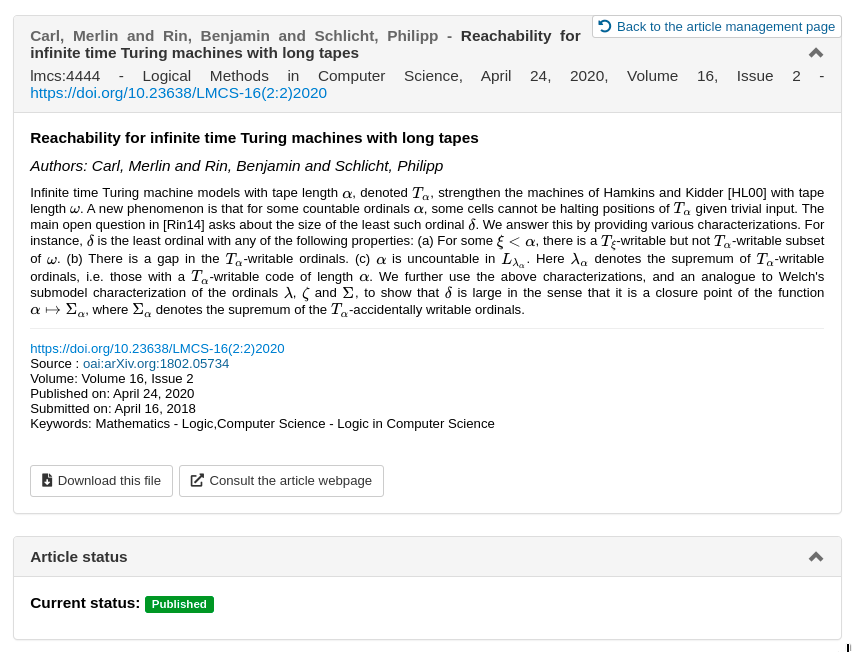 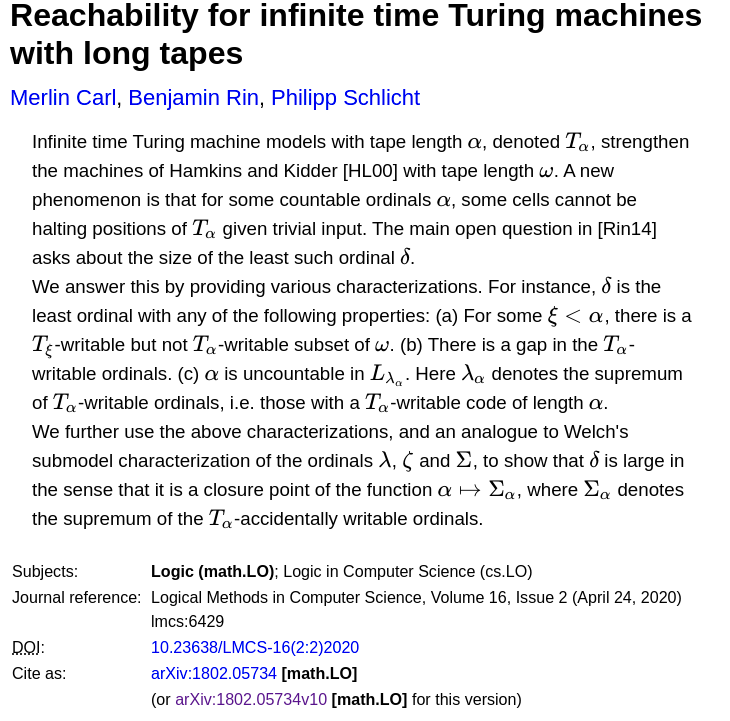 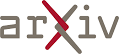 OpenAIRE Tech Clinic 2021-06-07
Integration with OpenAIRE services
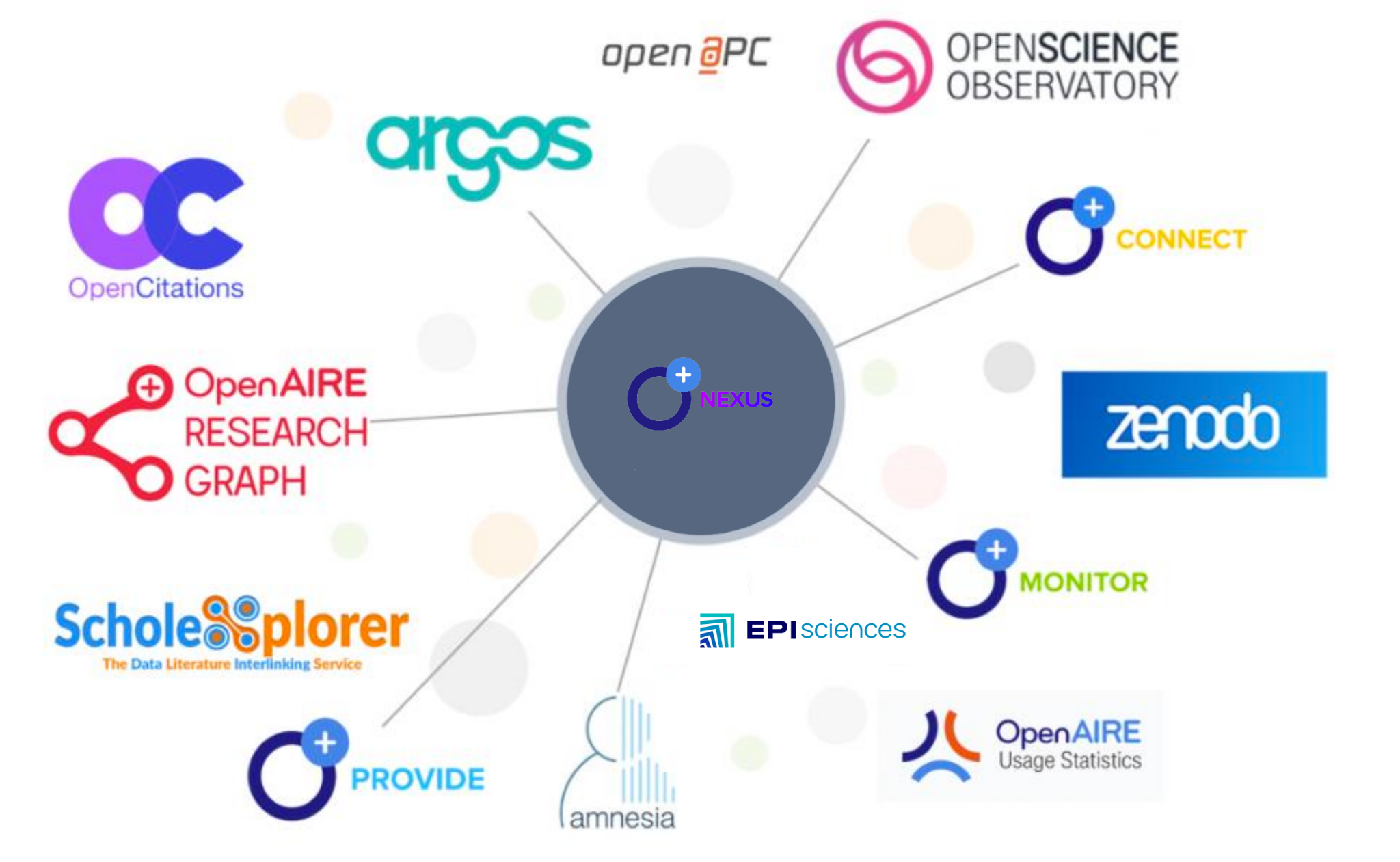 Integration with research-related services
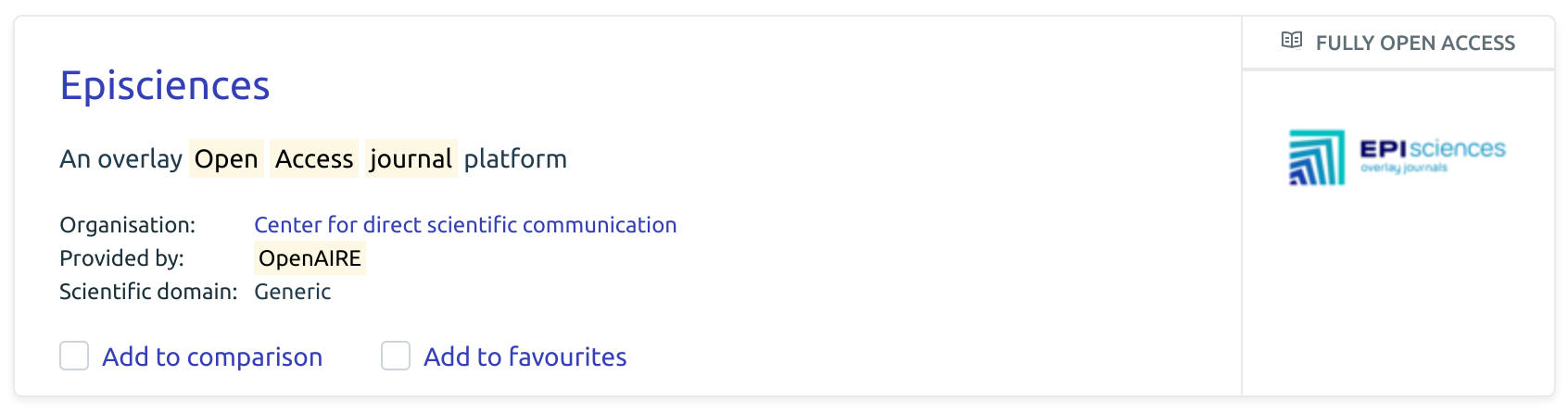 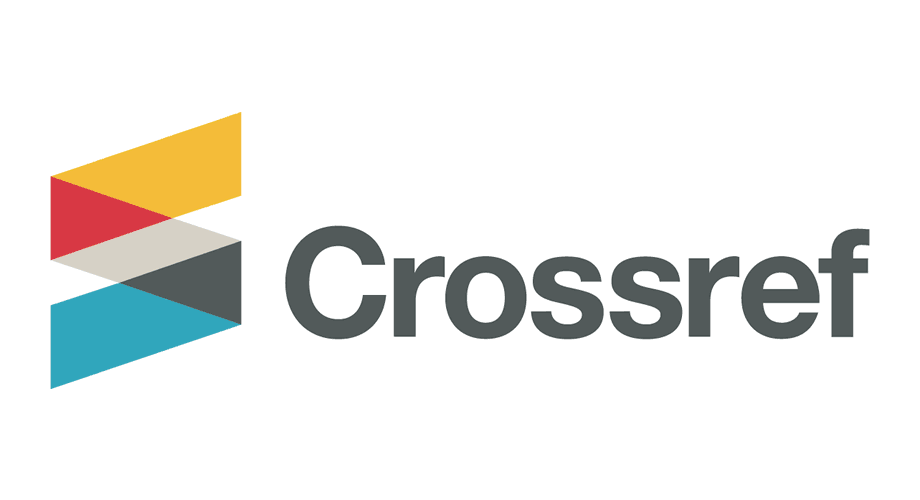 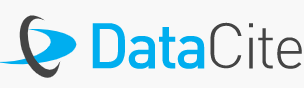 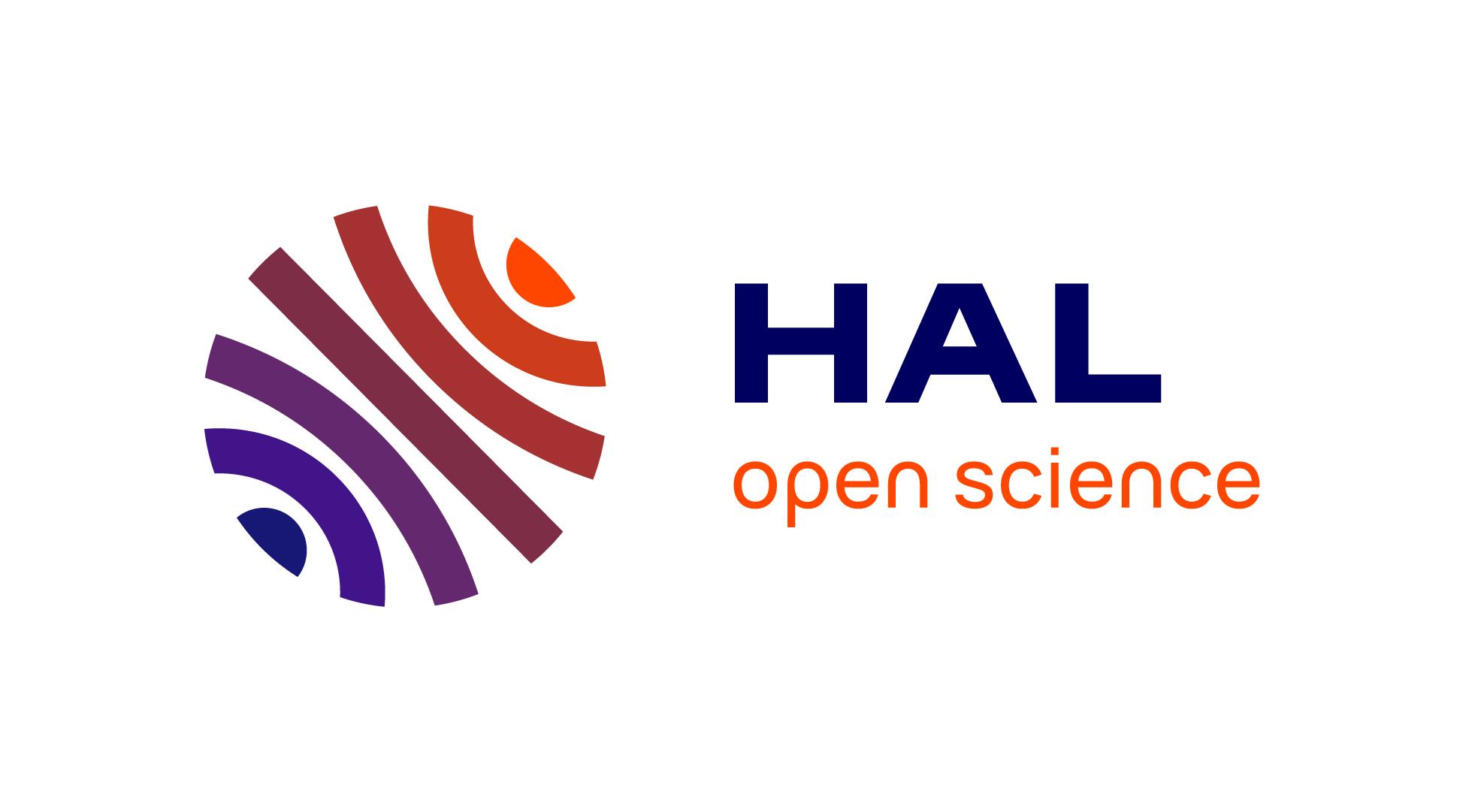 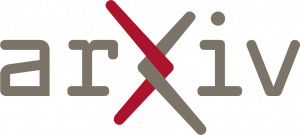 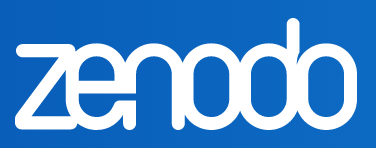 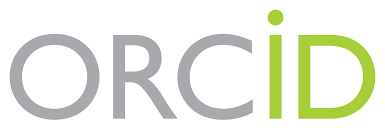 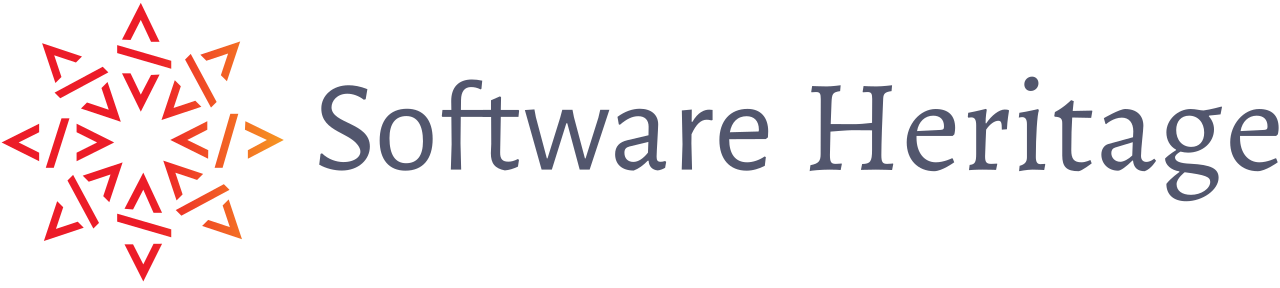 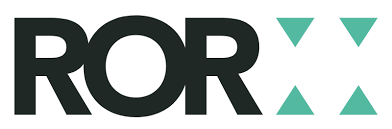 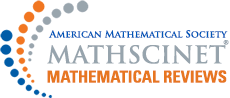 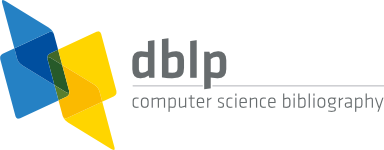 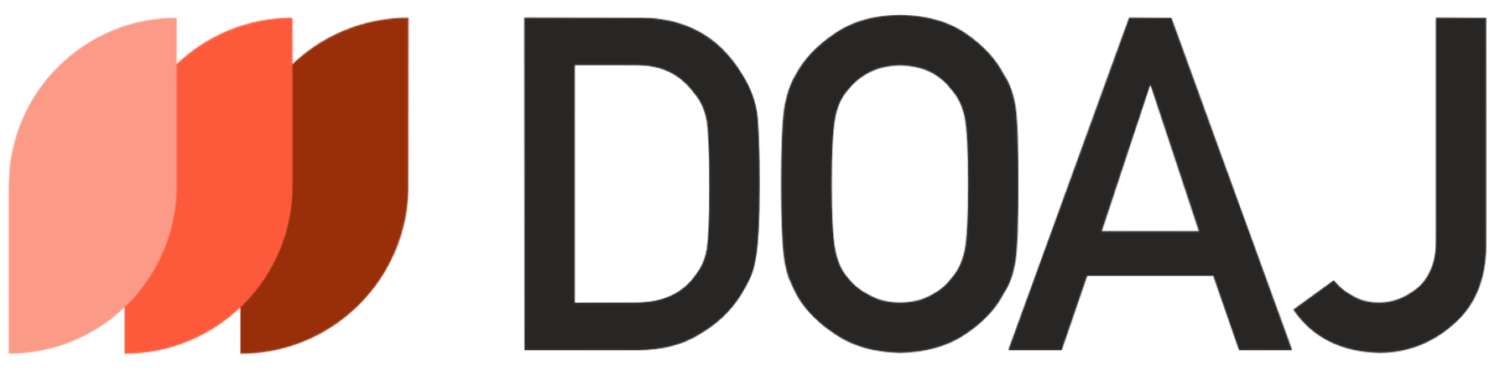 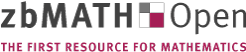 Raphaël Tournoy
raphael.tournoy@ccsd.cnrs.fr
info@openaire.eu